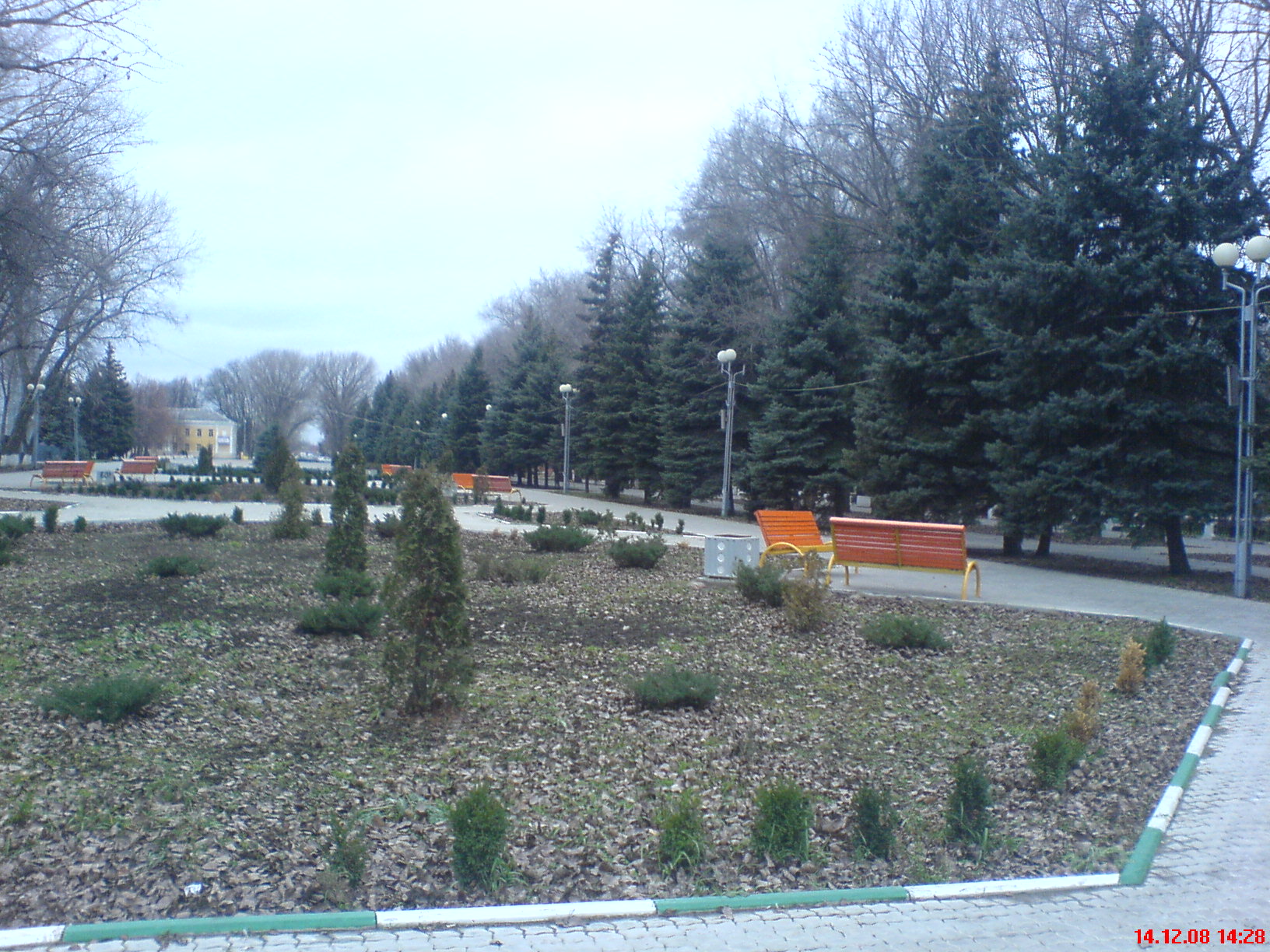 Экология города Батайска.
Антропогенное загрязнение окружающей природной среды.
За последние 300 – 400 лет исчезли с лица Земли около 130 видов млекопитающих и птиц, около 500 видов находятся на грани исчезновения…
Прогресс постоянно увеличивает возможности воздействия на окружающую среду, создает предпосылки для возникновения экологического кризиса
Стадия взаимодействия между обществом и природой,              




на которой до придела обостряются противоречия между экономикой и экологией.
Экология на железнодорожном транспорте сейчас
 выглядит особенно плачевно.
И это наш центр города!!!
Шокирующие кадры:
Вид с «Горбатого» моста…
Истощение и загрязнение водных ресурсов.
Главные причины истощения водных ресурсов:
-неравномерное распределение воды во времени и пространстве;
-рост ее потребления человечеством;
-потери воды при транспортировке и использовании;
-ухудшение качества воды и ее загрязнение.
Загрязнение воды связано с попаданием в водоемы продуктов деятельности человека
Этот вид истощения становится все более угрожающим для здоровья людей и состояния жизни на Земле.
Масштабы загрязнения и истощения водных ресурсов в настоящее время приняли угрожающий характер.
Принципы использования природных ресурсов:
-профилактика – предотвращение негативных последствий возможного истощения и загрязнения вод;
-комплексность водоохранных мер;
-повсеместность и территориальная дифференцированность охранных мер;
-ориентированность на специфические условия, источники и причины загрязнения;
-наличие действенного контроля за эффективностью водоохранных мероприятий.
Сейчас наш город выглядит так…
Но если приложить общие усилия…
Он будет выглядеть так!!!
Презентацию выполнили:
Пишванова Е. и Осадчий П.
Группа К-2.
Все кадры основаны на реальных Батайских событиях!